Brain Storm
BIG IDEA: Organization and Development of Living Organisms
Benchmark: SC.912.L.14.26
Benchmark
SC.912.L.14.26 Identify the major parts of the brain on diagrams or models.
Key Question/LEQ
How is the human brain divided and organized?
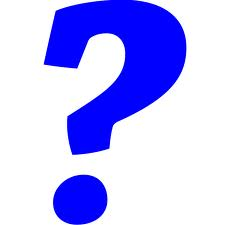 Engage
View Pinky and the Brain-Brainstem at: http://www.youtube.com/watch?v=snO68aJTOpM 

How is the brain divided and organized?
[Speaker Notes: Engage: Learners engage with an activity that captures their thinking, accesses prior knowledge and reveals misconceptions.]
Materials
Per student 
Brain Cap Activity supplies 
Brain Cap Templates (pages 3-5 of the Brain Cap Activity)
Completed Brain Cap as an exemplar
Colored pencils or markers
Scissors
Tape
Glue
Anatomy of the Brain worksheet

Per class
Computer with projector and internet access
A Piece of Your Mind: Brain Anatomy PowerPoint
Engage & Explore
The brain is the source of order, or control point of the central nervous system.
The spinal cord is the main communication link between the brain and the rest of the body.
The brain is divided into 2 main hemispheres: left and right.
The cerebrum is divided into 4 main lobes: frontal, temporal, parietal, and occipital.
[Speaker Notes: Engage: Learners engage with an activity that captures their thinking, accesses prior knowledge and reveals misconceptions.]
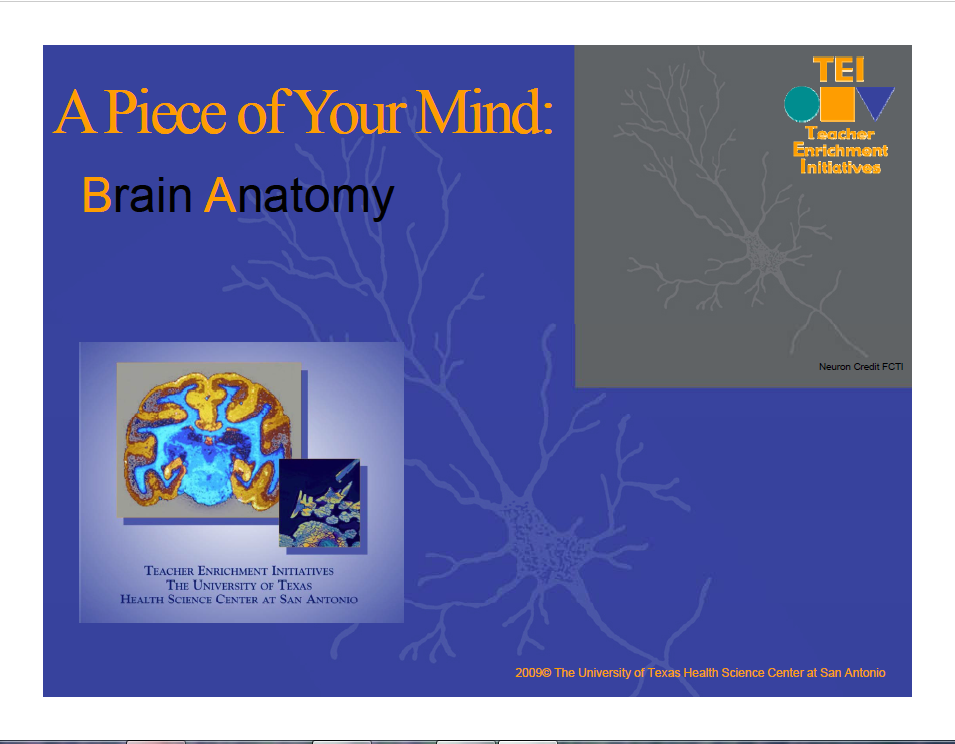 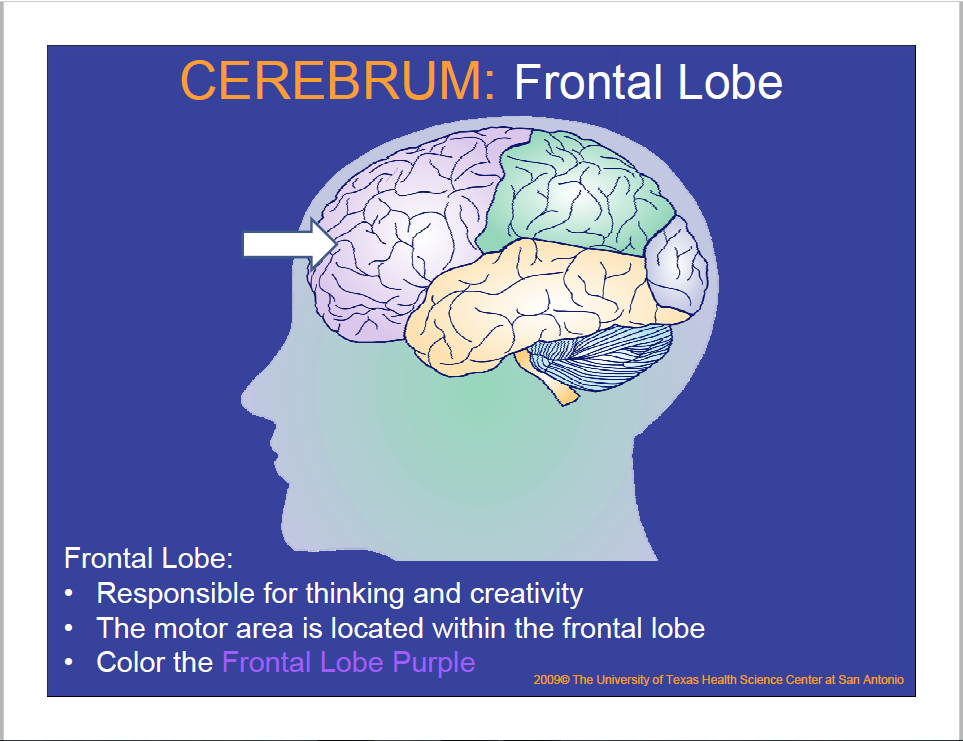 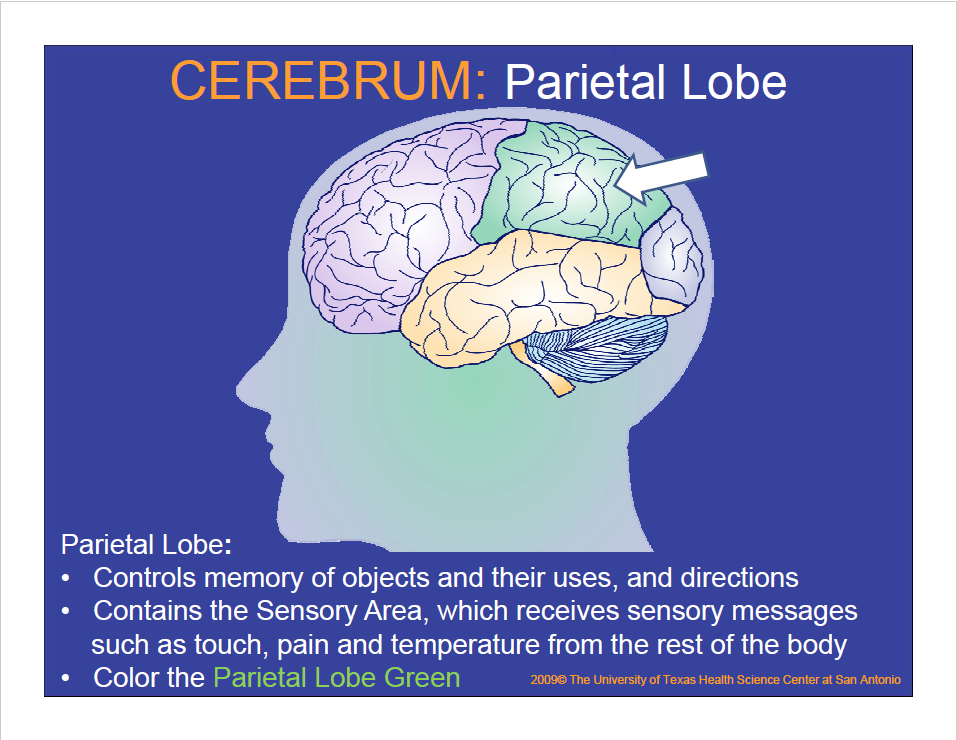 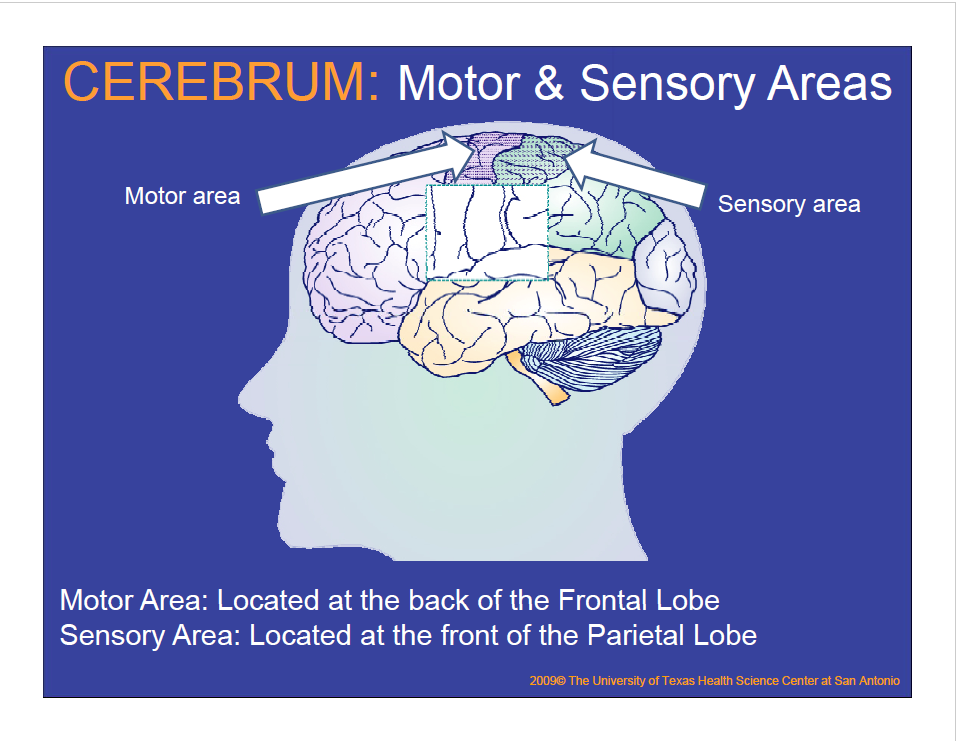 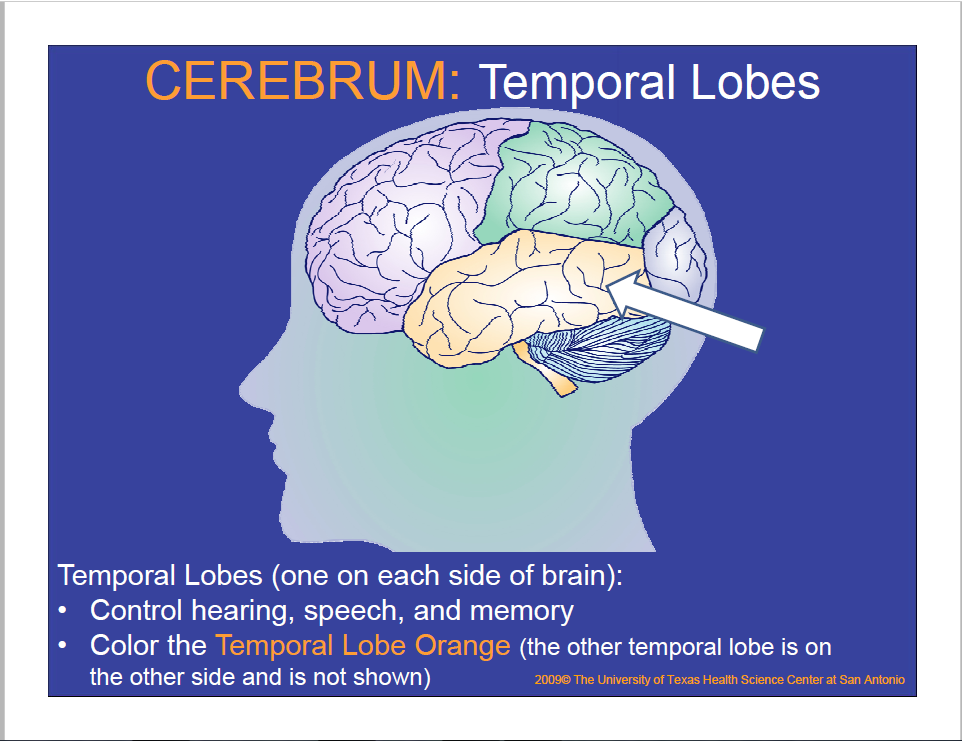 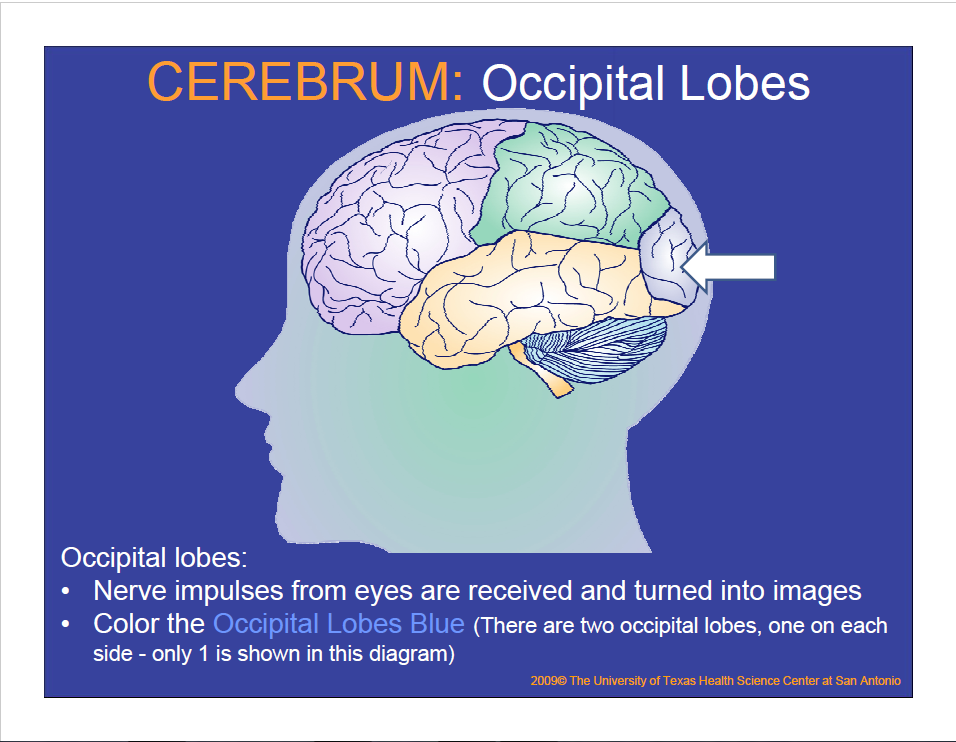 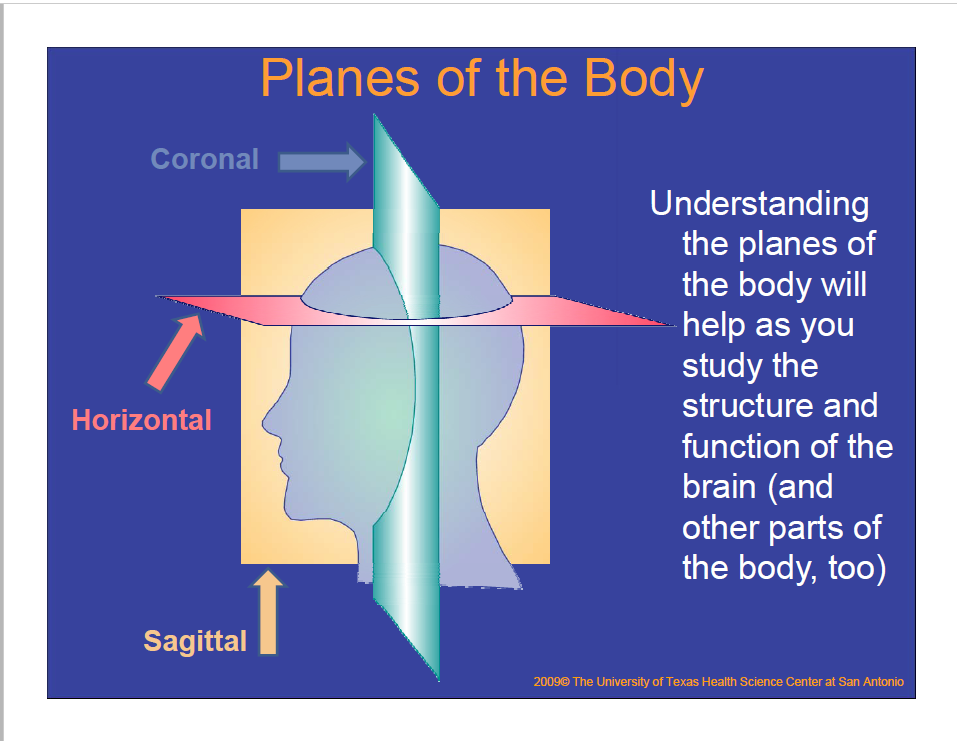 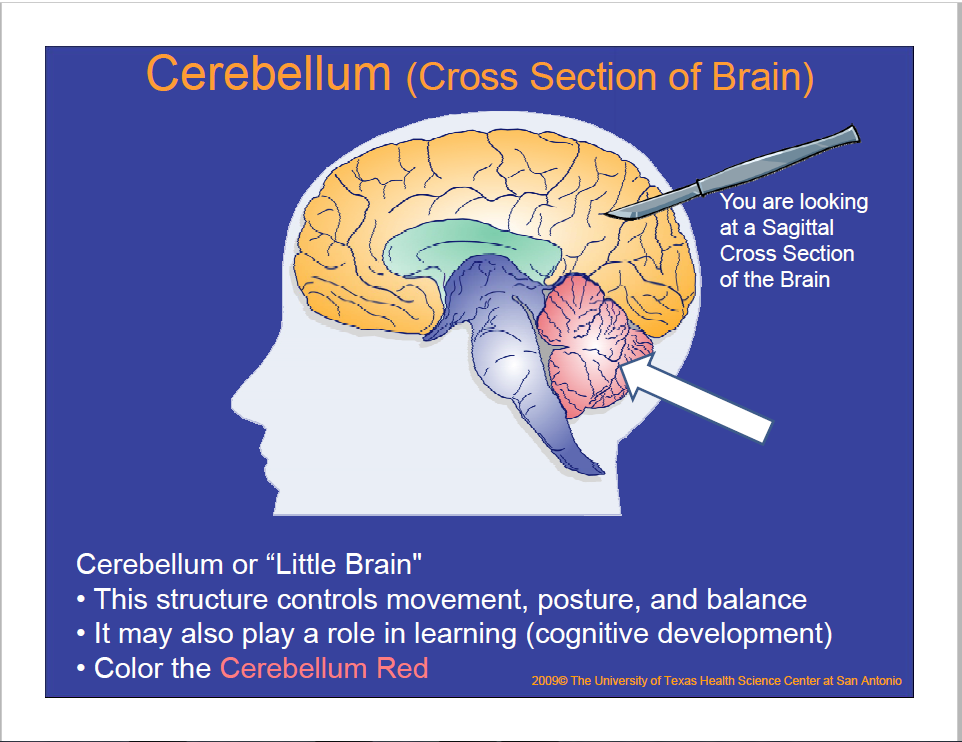 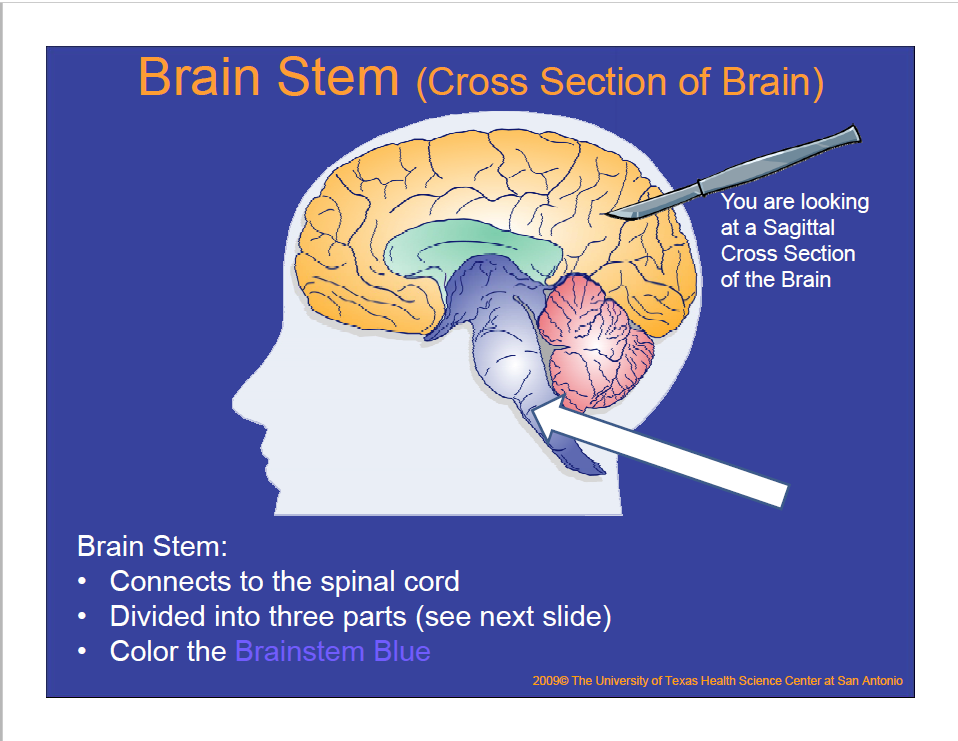 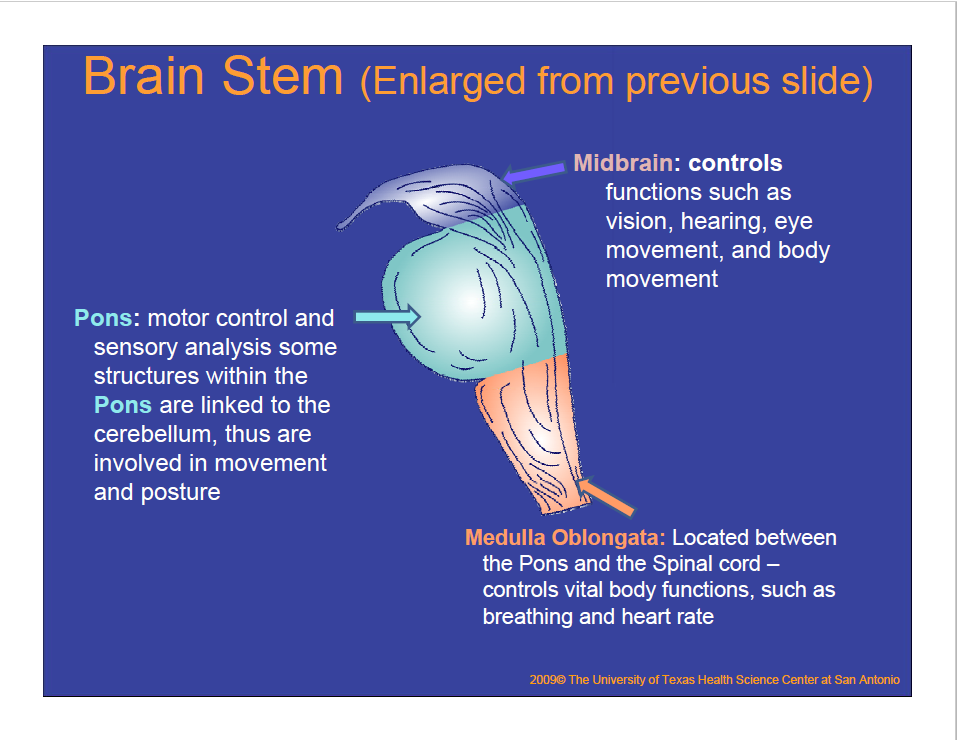 Teacher Background Information
Refer to the Benchmark Clarifications of the Biology 1 End-of-Course Assessment Test Item Specifications Version 2 (pages 49-50) at: http://fcat.fldoe.org/eoc/pdf/BiologyFL11Sp.pdf 

Refer to the CPALMS Standards page for SC.912.L.14.26 at: http://www.cpalms.org/Public/PreviewStandard/Preview/1964#/#icts-toggle
Teaching Tips
Common Core State Standards Institute Summer 2013
Rev 9.6 Adapted with permission from Volusia District Science Office Common Core in Science.docx
Common Core Literacy Standards Supports Science
Instructional Methods
The preferred method to deliver instruction is the 5 E instructional Model. Under this method, both NGSSS and CCSS (common core)
standards are integrated into science instruction on a daily basis. At its most fundamental level, the 5 E Model is an approach to unit
lesson planning based on a single topic that is aligned to the NGSSS and supported by CCSS.
Activity before Content (ABC) and Content before Vocabulary (CBV) are fully integrated with Common Core standards (CCSS) and are
central to the 5 E Model of Instruction. As such, instruction has the following steps:


























These steps can be used sequentially, but instruction is more deliberate when used as a cycle of learning. It is important to note that not all 5 E’s are present in one science class period but extend over time throughout the unit lesson.

Deliberate Practices for Instruction include (among others):
 5 E Model of Instruction delivered with relevance and rigor
 Interactive Science Notebook (ISN) or Cornell Notes
 Frequent formative assessments
 Formal Lab Write‐ups
 Class Discussion and Debates
 Integration with STEM and Technology initiatives
[Speaker Notes: Remember: “I hear and I forget, I see and I remember, I do and I understand.”  -Chinese proverb

Instructional Methods
The preferred method to deliver instruction is the 5 E instructional Model. Under this method, both NGSSS and CCSS (common core) standards are integrated into science instruction on a daily basis. At its most fundamental level, the 5 E Model is an approach to unit lesson planning based on a single topic that is aligned to the NGSSS and supported by CCSS.  Activity before Content (ABC) and Content before Vocabulary (CBV) are fully integrated with Common Core standards (CCSS) and are central to the 5 E Model of Instruction.]
Explore
Brain Cap Activity
Color and construct your Brain Cap (Teacher: see included Brain Cap Activity and Template pdf).
Explain
Once everyone has completed the Brain Cap, students pair up and quiz each other on the parts of the brain.  One student will state a brain part and the other student will points at his or her Brain Cap, identifying the location.
Parts of the brain: cerebrum, cerebellum, pons, medulla oblongata, brain stem
Lobes of the brain: frontal lobe, parietal lobe, occipital lobe, temporal lobe
[Speaker Notes: Explore: Learners explore common, hands‐on experiences that help them begin constructing concepts and skills aligned to benchmarks.]
Elaborate
A New View: Identify the parts and lobes of the brain that you are able to see below on your paper.
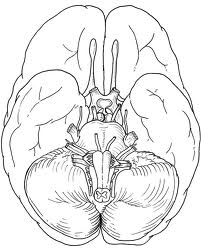 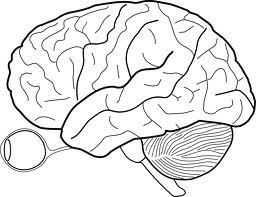 [Speaker Notes: Elaborate: Learners elaborate and solidify their understanding of the concept and apply a real‐world situation resulting in a deeper
understanding.

Call students up to the screen to point at brain parts and lobes.]
Elaborate-continued
Anatomy of the Brain PowerPoint and Worksheet
Students fill out and color the Anatomy of the Brain Worksheet as teacher progresses through the A Piece of Your Mind: Brain Anatomy PowerPoint.
[Speaker Notes: Explain: Learners explain through analysis of their exploration so their understanding is clarified and modified by teacher using scientific
Terminology.
Teacher listens to responses and builds upon discussion from students, asks for clarification and justification, and accepts all reasonable responses.]
Evaluate
The illustration below shows four lobes of the human brain.

Four Lobes of the Human Brain












What lobe is found in the area designated by label 2?
temporal
parietal
occipital
frontal
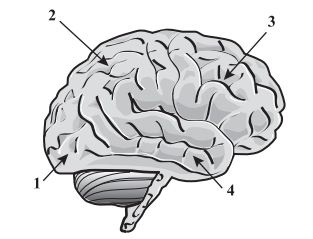 [Speaker Notes: Evaluate: Teachers and learners evaluate proficiency of benchmarks throughout the learning cycle.]